I can say how I am feeling
In this game, you can practise the feelings from Power Point 1. Try repeating what you hear.

Click on the picture that matches the sentence about how people are feeling. Click when you are ready to start the game.

Here is a little reminder of the 5 feelings:
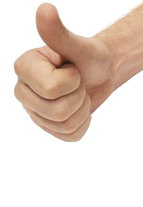 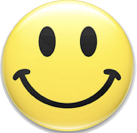 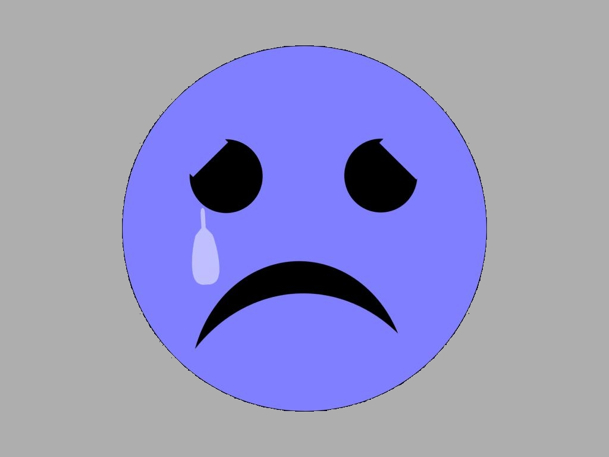 braew
(fine)
skee
(tired)
maynrey
(happy)
feayr
(cold)
trimshagh
(sad)
Kys t’ou?
(How are you?)
Click to start the game
Ta mee trimshagh.
a)
b)
c)
d)
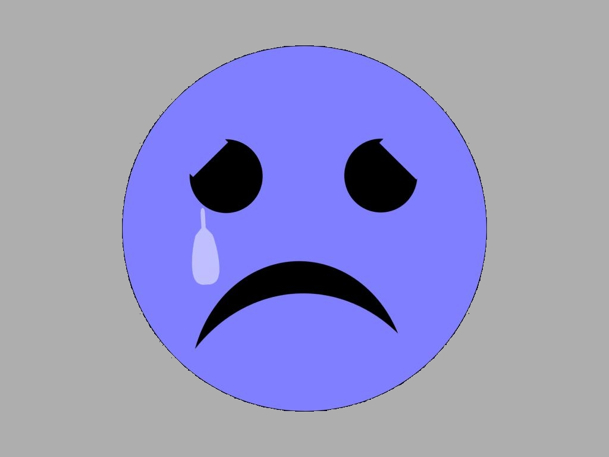 Shen eh!
(That’s it!)
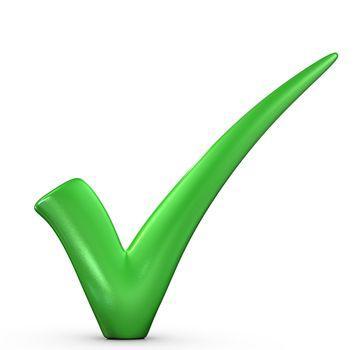 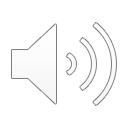 Ta mee skee.
a)
b)
c)
d)
Shen eh!
(That’s it!)
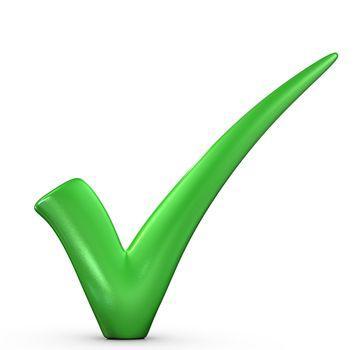 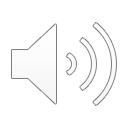 Ta mee feayr.
b)
a)
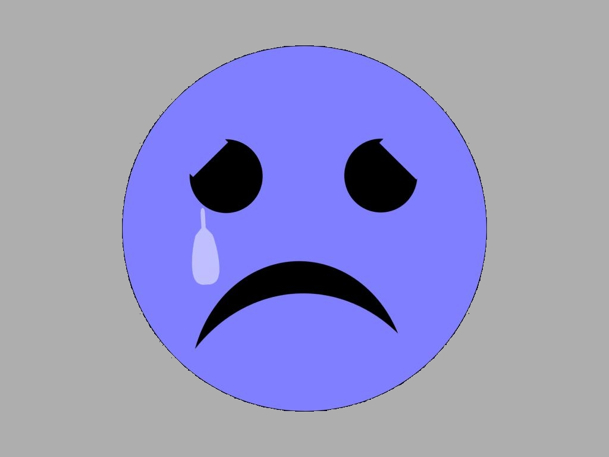 c)
d)
Jeant dy mie!
(Well done!)
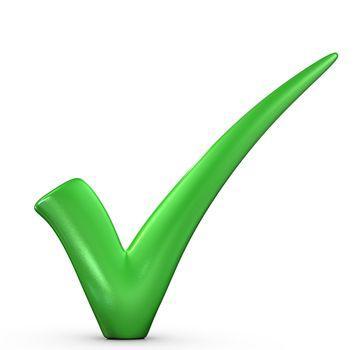 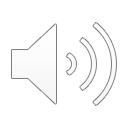 Ta mee maynrey.
a)
b)
c)
d)
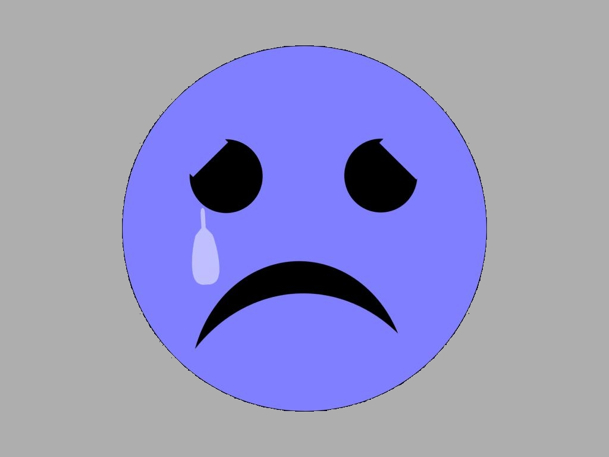 Jeant dy mie!
(Well done!)
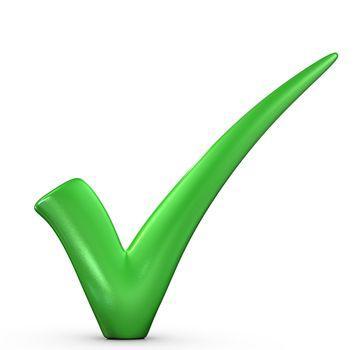 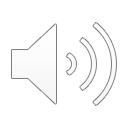 a)
b)
c)
d)
Yindyssagh!
(Wonderful! Brilliant!)
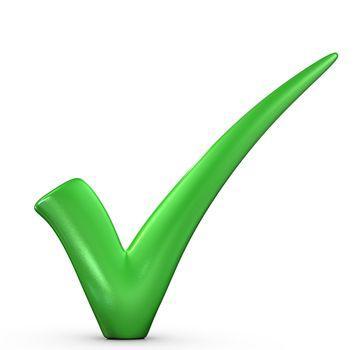 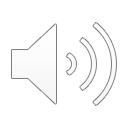 jeant!(Done!)
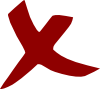